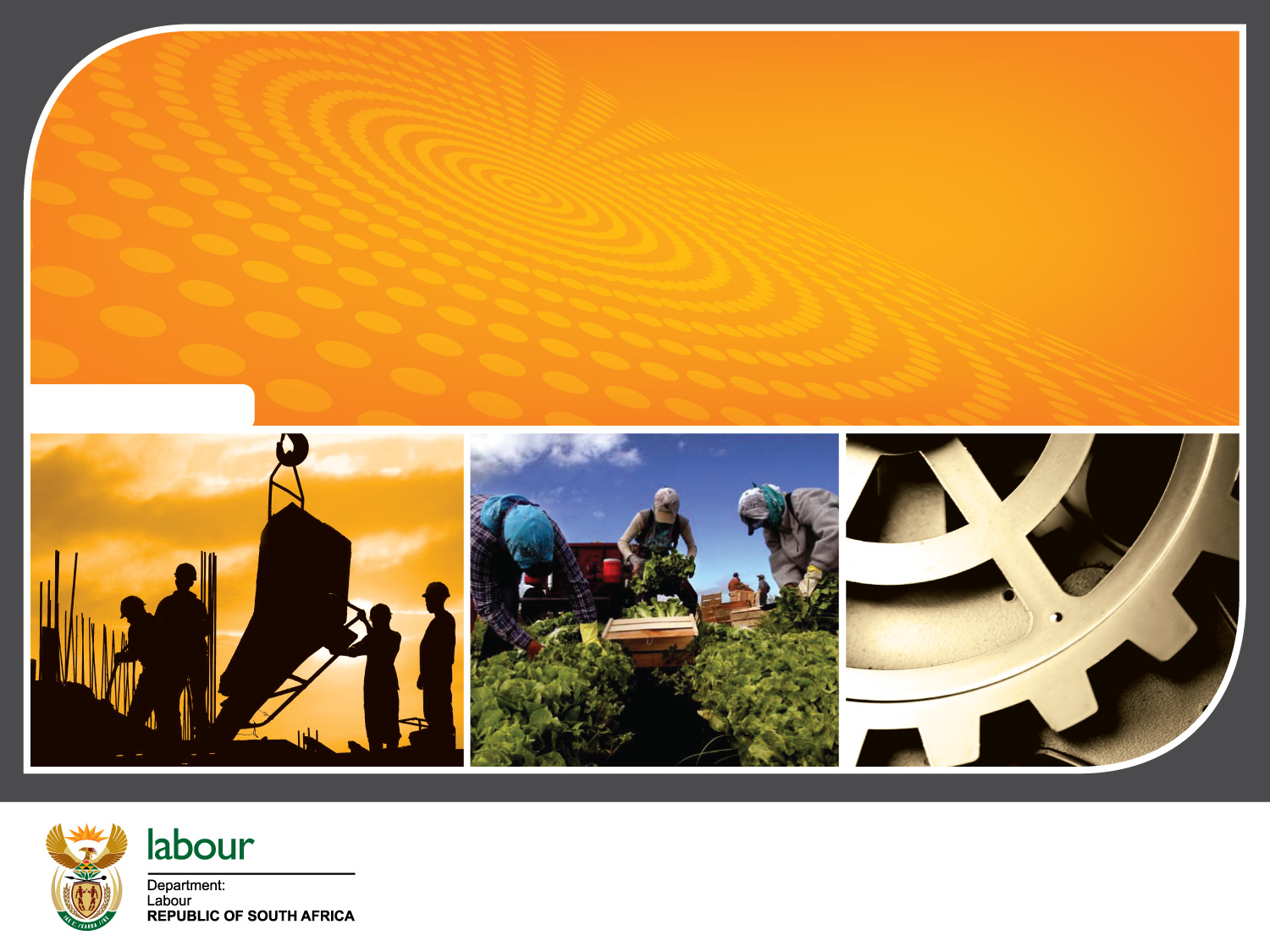 1
DEPARTMENT OF EMPLOYMENT AND LABOUR

UNEMPLOYMENT INSURANCE FUND

PORTFOLIO COMMITTEE
04 September 2020
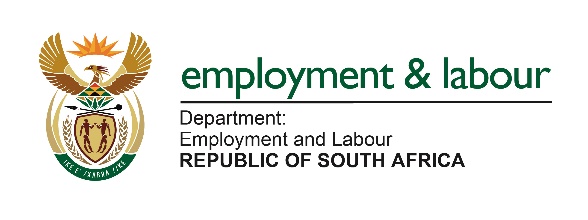 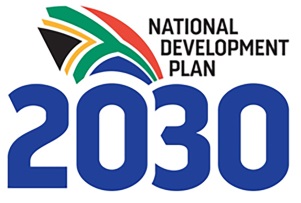 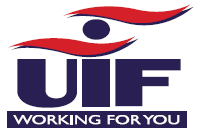 1
2
Focus Area
1.
UIF Value Chain
2.
Background
3.
SCM Covid 19 Procurement Update
4.
SCM Covid 19 Findings
5.
Root cause of the findings
6.
Corrective measures
3
UIF VALUE CHAIN
Mission - Through multiple channels UIF will provide social insurance benefits and improve coverage to vulnerable workers  and contributors.
Vision - A caring, accessible and customer centric UIF that contributes towards poverty alleviation.
Values :Transparency, Mutual respect, Client-centred services, Integrity, Accountability, Team work, Caring for our people ,Excellence
Claims indicators

Turn around time to process claims and payments
Declaration indicators

 % of new companies created with a registration document 
% of companies issued with compliance certificates
Contributions indicators

% increase in contribution revenue
TAT to issue a compliance certificate
Registration indicator

% of companies registered
Number of newly registered employees
Number of newly registered employers
LAP indicators

Enhancing employability to enable UIF contributors to be retained at work
Percentage of TERS processed
Investment indicators

Percentage return on listed investments  ≥ the benchmark
Government priorities
4
BACKGROUND
REGULATION 10 (8)
COVID 19 PANDEMIC
The Minister of Employment and Labour, acting in terms of Regulation 10 (8) issued by the Minister of Cooperative Governance and Traditional Affairs in terms of section 27 (2) of the Disaster Management Act, 2002 (Act No. 57 of 2002), have determined that it is necessary to implement steps in respect of the administration of the Unemployment Insurance Act, 2001 (Act No. 63 of 2001) to prevent an escalation of the national state of disaster and to alleviate, contain and minimize the effects of the national state of disaster.
The world is confronted with a COVID 19 pandemic, subsequently, the President of the Republic of South Africa declared the pandemic a National Disaster as per Act No 57 of Disaster Management Act of 2002
AUDIT
AGSA was appointed by the President to audit COVID 19 procurement payments
4
5
SCM
COVID19TERS PROCUREMENT UPDATE
5
6
COVID 19 PROJECTS INCLUDED IN THE REVISED PROCUREMENT PLAN
Appointment of service provider to render verification and and support services for Covid 19 Ters benefits.

Appointment of service provider to render contact centre services
6
7
PROGRESS ON THE PROCUREMENT OF COVID 19 PROJECTS
7
8
LIST OF COVID 19 PROCUREMENT AS AT 31 AUGUST 2020
8
LIST OF COVID 19 PROCUREMENT AS AT 31 AUGUST 2020
9
9
10
METHOD OF COVID 19 PROCUREMENT
Deviations -18 
RFQs – 4
Tendering process – 2 (Still in progress)
10
11
SCM
COVID19TERS FINDINGS
11
12
KEY AUDIT OBSERVATIONS
2. Discrepancies relating to the   
       appointment of service providers2
3. Unfair awarding of contract
1. Non-compliance with the 
    instruction note
We noted that there were instances where information provided in the bids was not supported by evidence.
There were also instances where specifications were used to motivate the appointment of a service provider to the bid adjudication committee which were not a requirement in the initial approved bid specifications.
We noted that service provider was contracted as a sole provider without any independent evidence by the fund to justify the selected service provider as sole providers.
A contract was awarded to a service provider that achieved the second position on price and preference point. This is in contravention of section 51 of the PFMA and the Preferential Procurement Regulations.
Recommendations 

Prior to procurement, a thorough review of the process followed by SCM should be performed to ensure that SCM prescripts are fully complied with.
]
     Planned actions clear
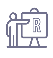 Recommendations 

The specifications should be transparent and the criteria for evaluation on functionality should be clear and known to each service provider.
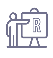 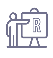 Recommendations 

The reason for using a service provider as a sole service provider should be researched and clear documented prior to approval and award of the contract.

The Accounting Officer should investigate and implement consequence management in line with the National Treasury regulations.
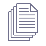 The transaction will be subjected to Probity review;
The matter was referred to Fraud Unit for investigation;
Compliance check on the transaction will be conducted.
Planned actions
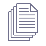 Management has introduced a “Probity Process” where all tenders are subjected to scrutiny in every step of the procurement process. The process has been introduced for all tenders above R5 million and will be extended to tenders below R5 million once the policy review has been approved.

The tenders has been handed over to Fraud and Investigations.
Planned actions
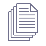 The transaction will be subjected to Probity review;
The matter was referred to Fraud Unit for investigation;
Compliance check on the transaction will be conducted.
13
AGSA FINDINGS
1.  The AGSA established that the service providers included in the table below, were appointed as sole service provider, however UIF, could not provide the determination used to confirm that they are sole providers. The AGSA noted that there are other independent media houses within the areas of the campaigns.
The appointment of the above service providers was therefore performed in contravention of the Treasury Regulations and the Treasury Instruction Notes, as well as the Constitution.
13
14
AGSA FINDINGS
2.  From inspection of information relating to the procurement and appointment process of the communications service providers, the AGSA established discrepancies relating to the appointment of the MSG Group and Motswako Media Group – the discrepancies are explained in more detail below the table:
14
15
AGSA FINDINGS
3. The AGSA noted that the evaluation of Broad-Based Black Economic (BBBEE) and price requirements for the procurement of television adverts, was performed and recorded as follows:
The appointment was therefore in contravention section 51 of the PFMA and the Preferential Procurement     Regulations.
15
16
ROOT CAUSE AND CORRECTIVE MEASURES
16
17
ROOT CAUSES OF THE FINDINGS
2.Citing paragraph 8.3 stated,  the institution requirement was to reach widely the target market, which are employers as guided by the communication strategy as well as employees in great numbers. The listenership numbers were used to determine the commercial radio stations that will meet the requirements of the Fund
1.The Fund implemented Paragraphs 8.1, 8.2 and 8.3 of Instruction Note No 3 of 2016/17 which are summarised below:
3. In order to achieve the above objective of reaching wide audience, twenty nine (29) commercial radio stations were identified out of the thirty nine (39) commercial radio stations as documented in the attached annexure A from Broadcasting Research Council.
17
18
ROOT CAUSES OF THE FINDINGS
4. Furthermore, in terms of the information from the Broadcasting Research Council (BRC) there are 39 Public Broadcasting Service (PBS) owned by 1 Media House and Commercial radio stations owned by 8 Media Houses in all the 9 provinces. Of the thirty nine (39) commercial radio stations the Fund managed to advertise in twenty nine ( 29) commercial radio stations (owned by 6 Media Houses)  and only 10 commercial radio stations (3 Media Houses)  were not used due to the following reasons:
18
19
ROOT CAUSE
CORRECTIVE MEASURES
4.It should be noted that the procurement of media channels does not necessarily follow a competitive bid due to the unique nature of the listenership. One cannot choose a media outlet with the cheapest quotation because the main objective in choosing a media platform is primarily the consumer of the media product e.g. listenership or readership and as a result it becomes impractical to obtain competitive quotations (Three or more quotations). For example, if there is a need to advertise in uKhozi FM due to its unique capacity, it is impractical to obtain three quotations because its only one Media House that owns u Khozi FM hence sole source will be the reason for obtaining only one quotation.
1
2
3
5.Regarding the unfair awarding of the contract to Indayi Communications, the urgency of the transaction necessitated the timeframes to be communicated to the bidders as the specification had previously not indicated the time frames.
4
19
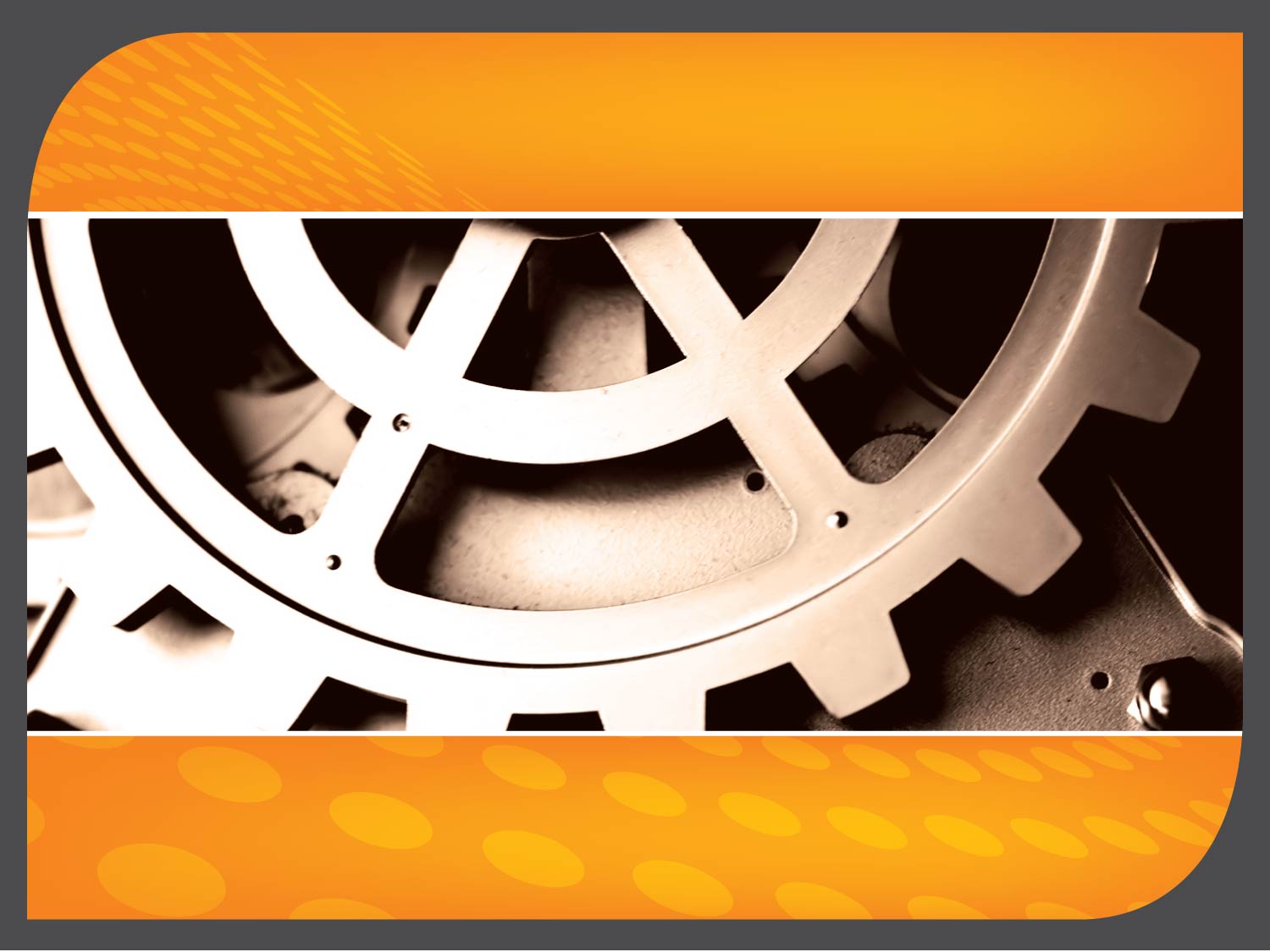 20
Thank You…
20